Вежливый доктор в старинном пенсне и бородкой,
Вежливый доктор с улыбкой застенчиво – кроткой.
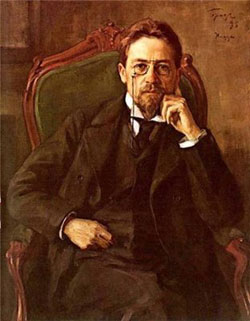 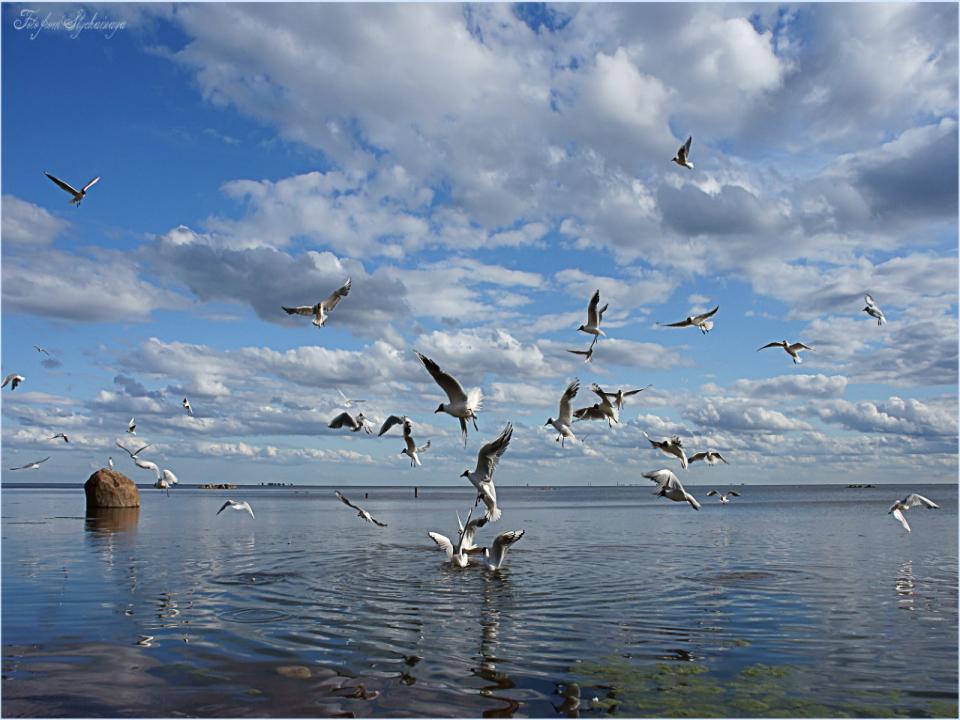 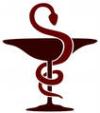 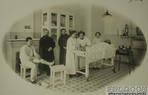 Годы куда – то уносятся , чайки летят.
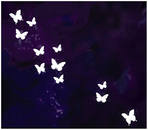 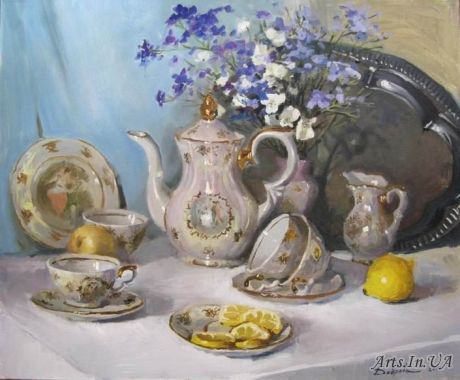 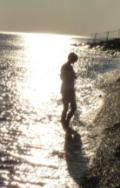 Грустная желтая лампа в окне мезонина.Чай на веранде, вечерних теней мешанинаБелые бабочки вьются над желтым огнём
Дом заколочен, и все позабыли о нем…
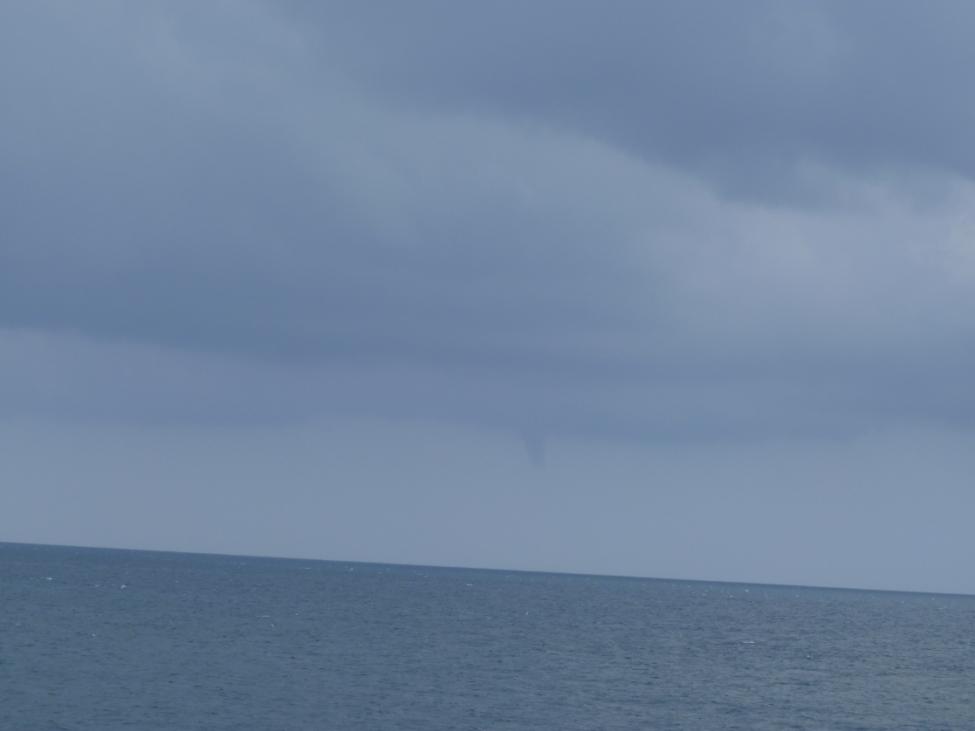 Пахнет грозою, в погоде видна перемена.Это ружье ёще выстрелит – О, непременно!
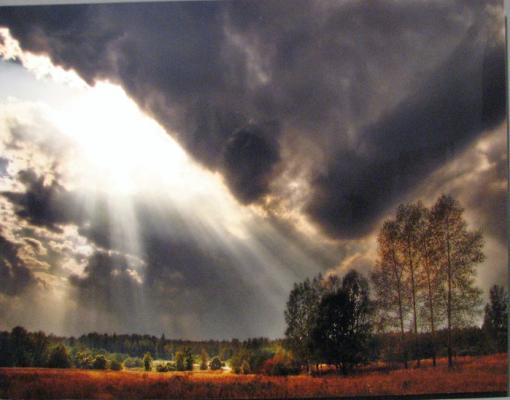 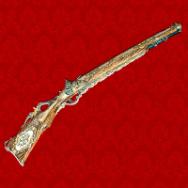 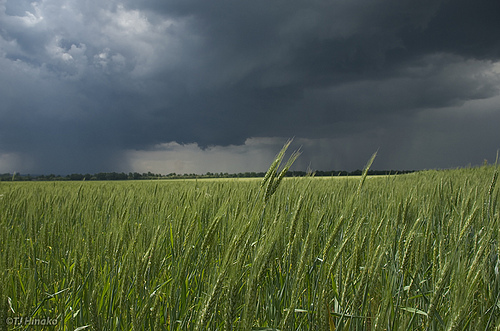 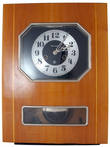 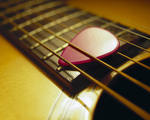 …покинутый дом оживёт Маятник медный качнётся, струна запоёт…
Дышит в саду запустелом ночная прохлада.
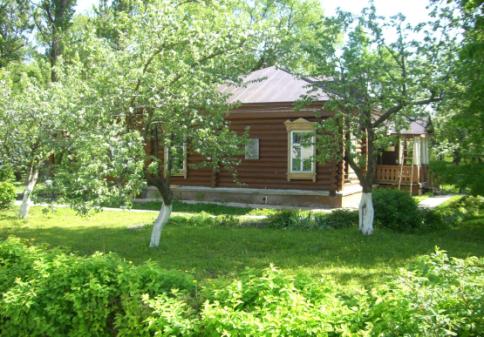 Нет ни гостей ,ни хозяев, покинутый дом… Мы уже были, но мы ёще будем потом.
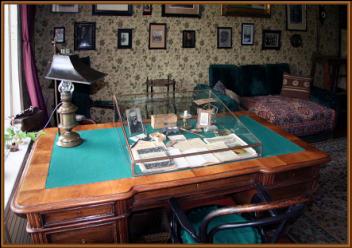